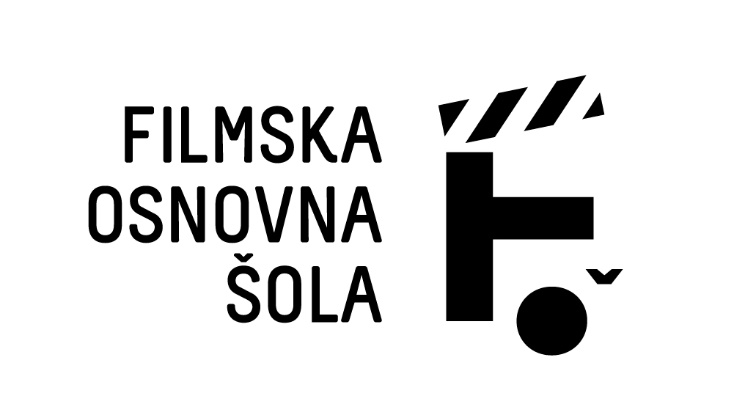 ABC animiranega filma – A
Zgodovina slovenskega animiranega filma

Predavatelj: Igor Prassel
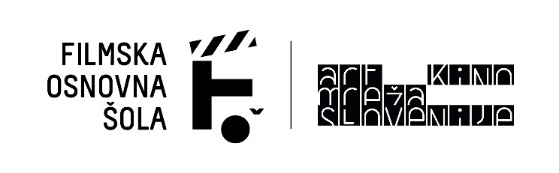 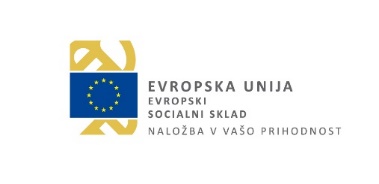 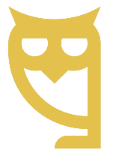 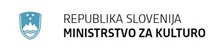 Naložbo sofinancirata Evropska unija iz Evropskega socialnega sklada in Republika Slovenija.
Kontakt
igor.prassel@kinoteka.si